Tuesday 23rd June 2020
Your Date Here
[Speaker Notes: © Copyright Showeet.com – Free PowerPoint Templates. Photo credits: Pixabay (CC0 Public DomainFree for commercial use No attribution required)]
Yesterday, we worked really hardto complete our explanation textsto tell people how our marvellous medicines work.Let’s read our texts to remind ourselves. You can re-read yours or you can read mine on the next page.
Your Date Here
Your Footer Here
2
Miss Lacey’s magical medicine

Do you have the world’s grumpiest teacher? Do they have a black cloud over their head?
If so, worry no more! Use Miss Lacey’s magical medicine and your teacher will be a ray of sunshine! So, how does it work?

First, the mouthwash will trickle down their neck as a result all the mean words will be washed straight out of  their mouth.  

Next, the slimy conditioner starts to bubble consequently your teacher’s voice will be 
silky and smooth.

After that, the toothpaste blasts away all the brown dirt from their teeth so that they
have a beautiful, clean smile.

Soon, the washing powder will crackle away in their brain as a result all their
thoughts clean and kind.

Finally, the pop will begin to fizz so that your teacher is full of energy.

Warning: Only use 1 spoon of medicine. If they take more the fizziness of the
 pop might make your teacher explode.

As you can see this medicine is incredible. Your grumpy teacher problem will be gone
 forever!
Your Date Here
Your Footer Here
3
Today, we are going to design advertsfor our medicines to encourage people to buy them.
Where do you see or here adverts?
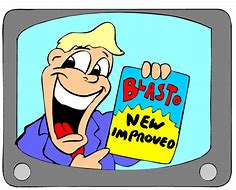 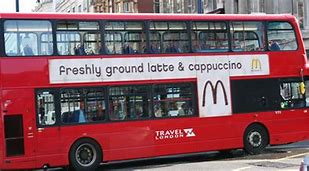 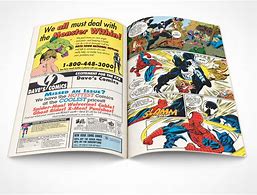 On the side of  a bus
Magazine
Television
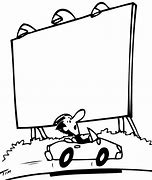 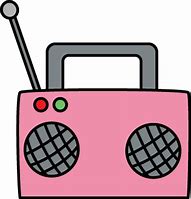 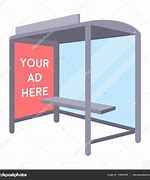 radio
Your Date Here
Your Footer Here
4
Bus stop
billboards
You can choose today how youwant to advertise your medicine.
Will you plan and record a TV commercial?

Will you draw an advert for a magazine or 
for the side of a bus?

Will you make a voice recording like on the radio?
Your Date Here
Your Footer Here
5
No matter how you choose to advertiseyou will need to use language thatmakes people want to buy your product.
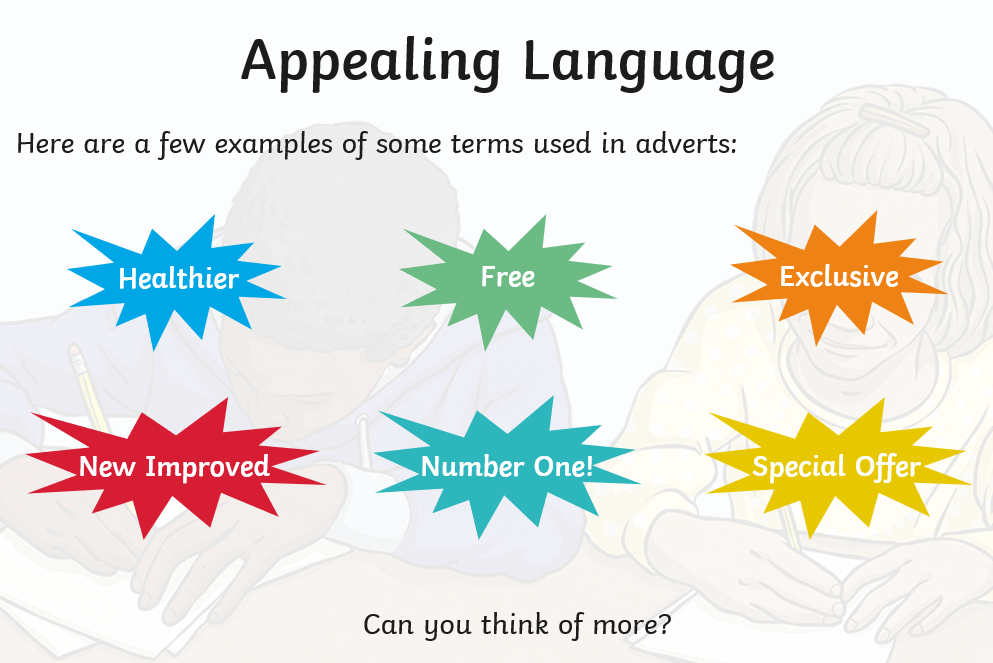 Best selling!
Your Date Here
Your Footer Here
6
No matter how you choose to advertiseyou will need to use language thatmakes people want to buy your product.
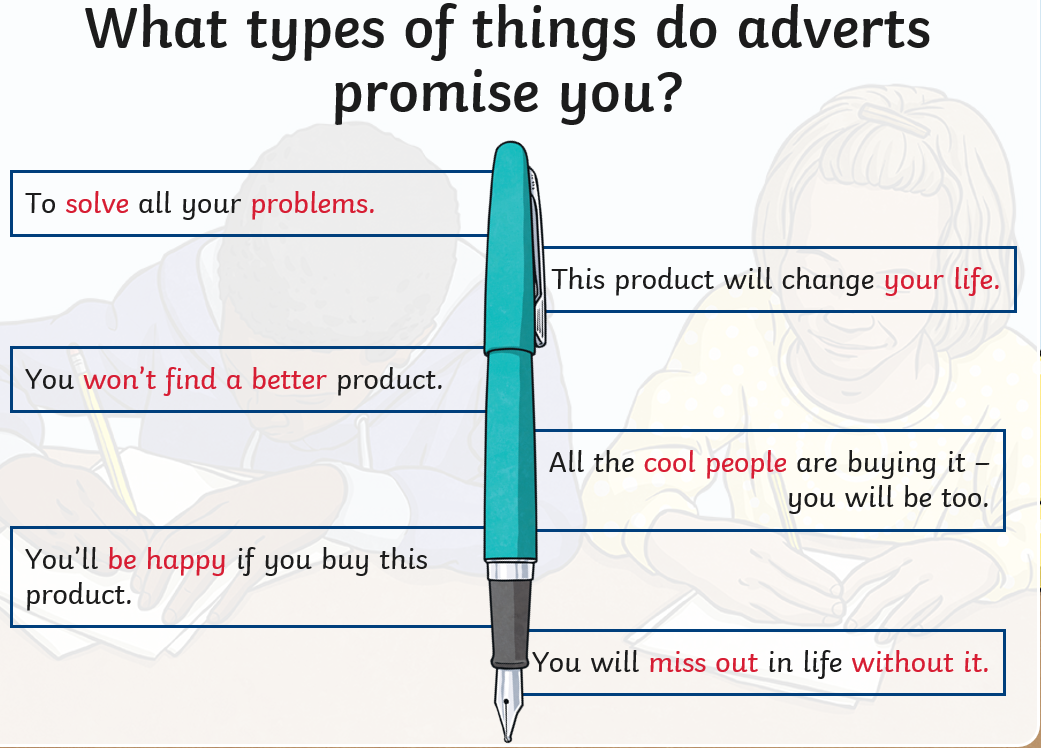 Your Date Here
Your Footer Here
7
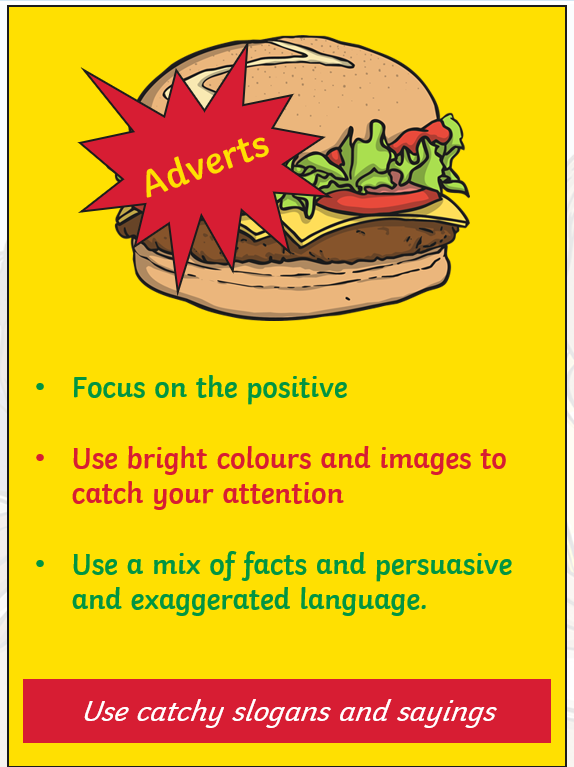 They wouldn’t tell you the warnings in an advert!
Your Date Here
Your Footer Here
8
Miss Lacey’s 
Magical Medicine!
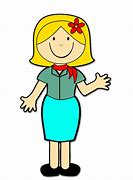 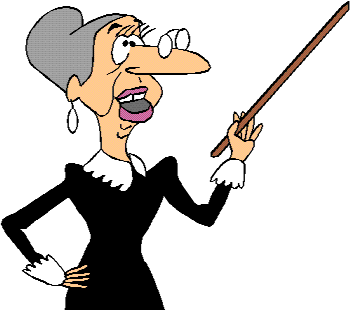 Grumpy teacher be gone!!!!
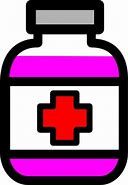 Special offer!
Buy one get
one free!
You won’t regret buying this!
Instant happiness in a bottle!
Your Date Here
Your Footer Here
9
Time to relaxChapter 12
Marvellous Medicine Number Two
If you would prefer to listen to Chapter 12, please use this link.
https://www.youtube.com/watch?v=al-QK5MGgOA
Your Date Here
10
[Speaker Notes: © Copyright Showeet.com – Free PowerPoint Templates. Photo credits: Pixabay (CC0 Public DomainFree for commercial use No attribution required)]
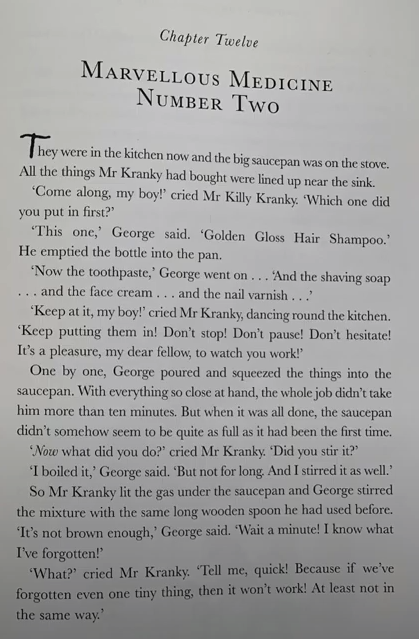 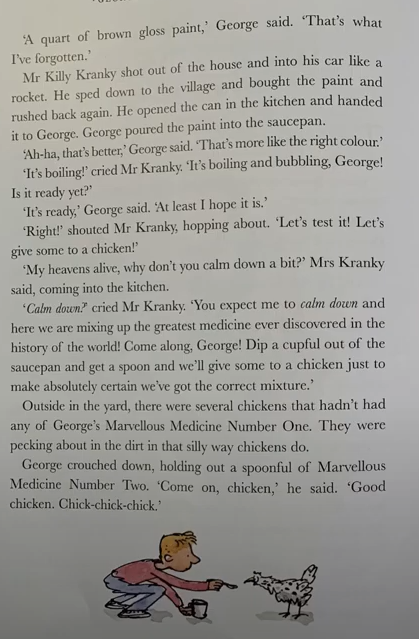 Your Date Here
Your Footer Here
11
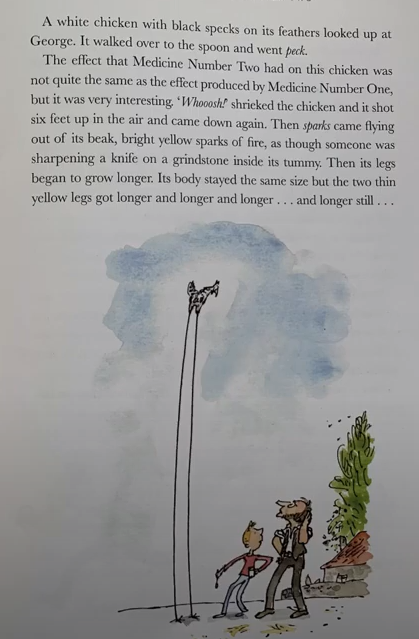 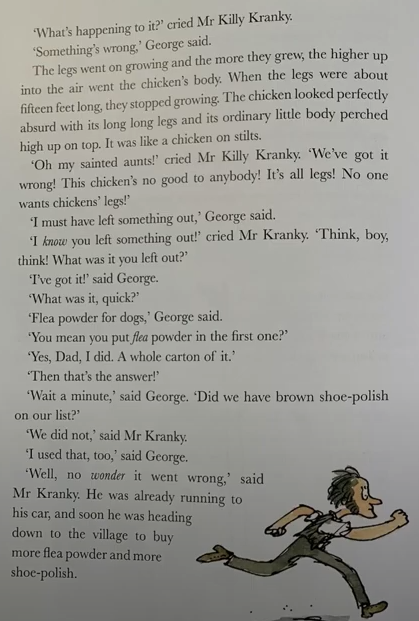 Your Date Here
Your Footer Here
12
See you tomorrow for more of George’s Marvellous Medicine!
[Speaker Notes: © Copyright Showeet.com – Free PowerPoint Templates. Photo credits: Pixabay (CC0 Public DomainFree for commercial use No attribution required)]